Funded by the European Union (EU) Directorate-General for European Civil Protection and Humanitarian Aid Operations (DG ECHO)
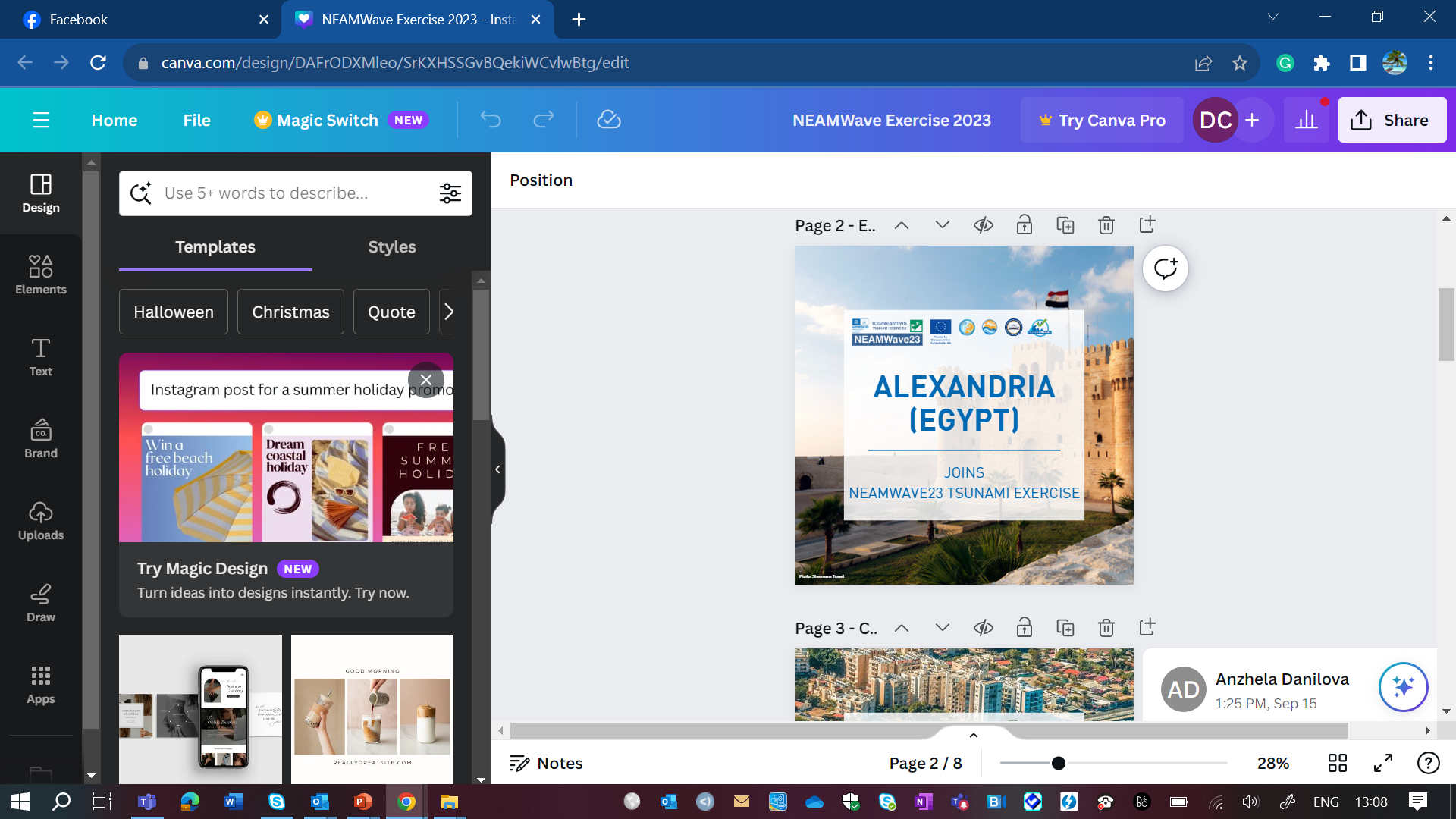 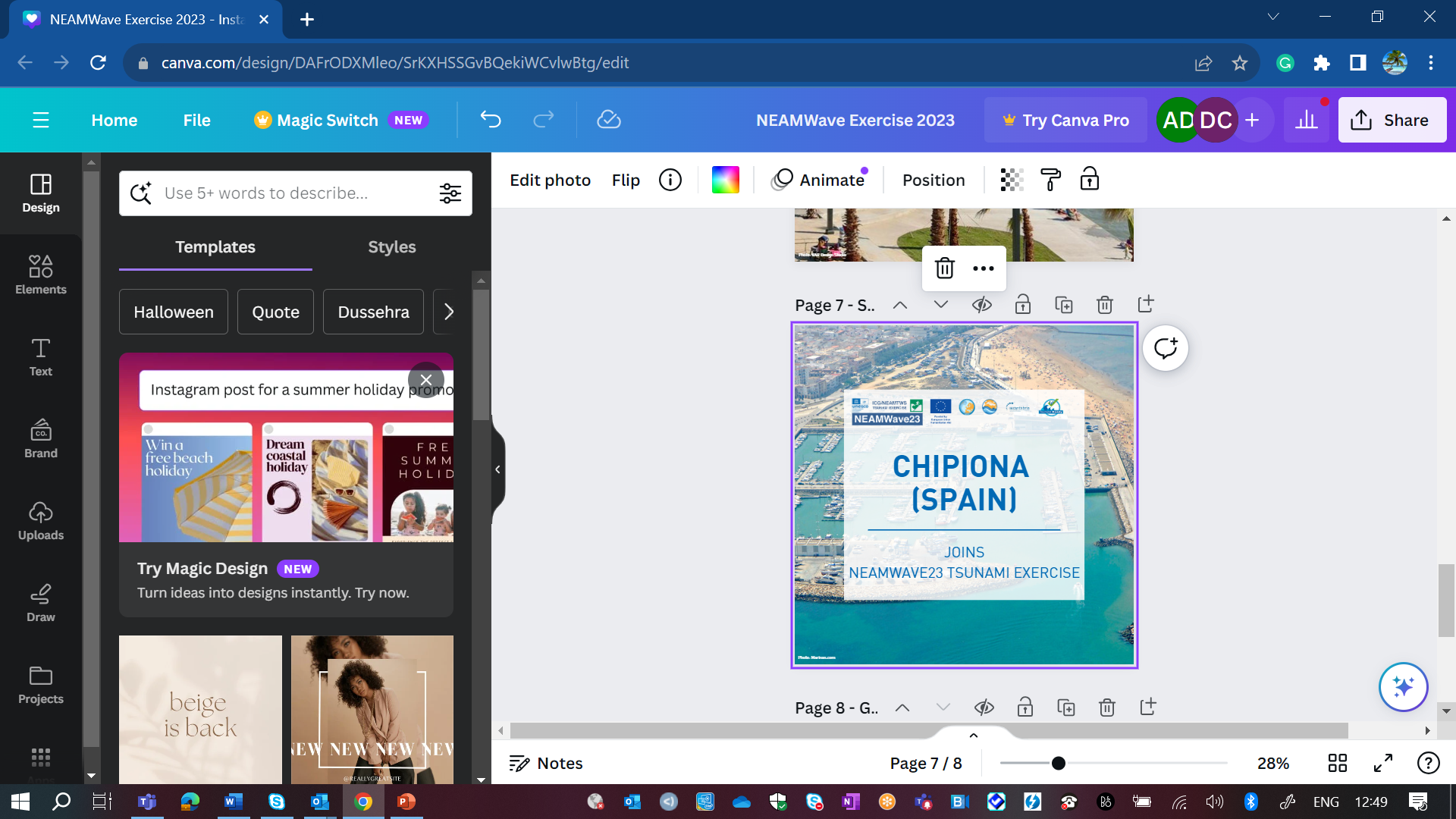 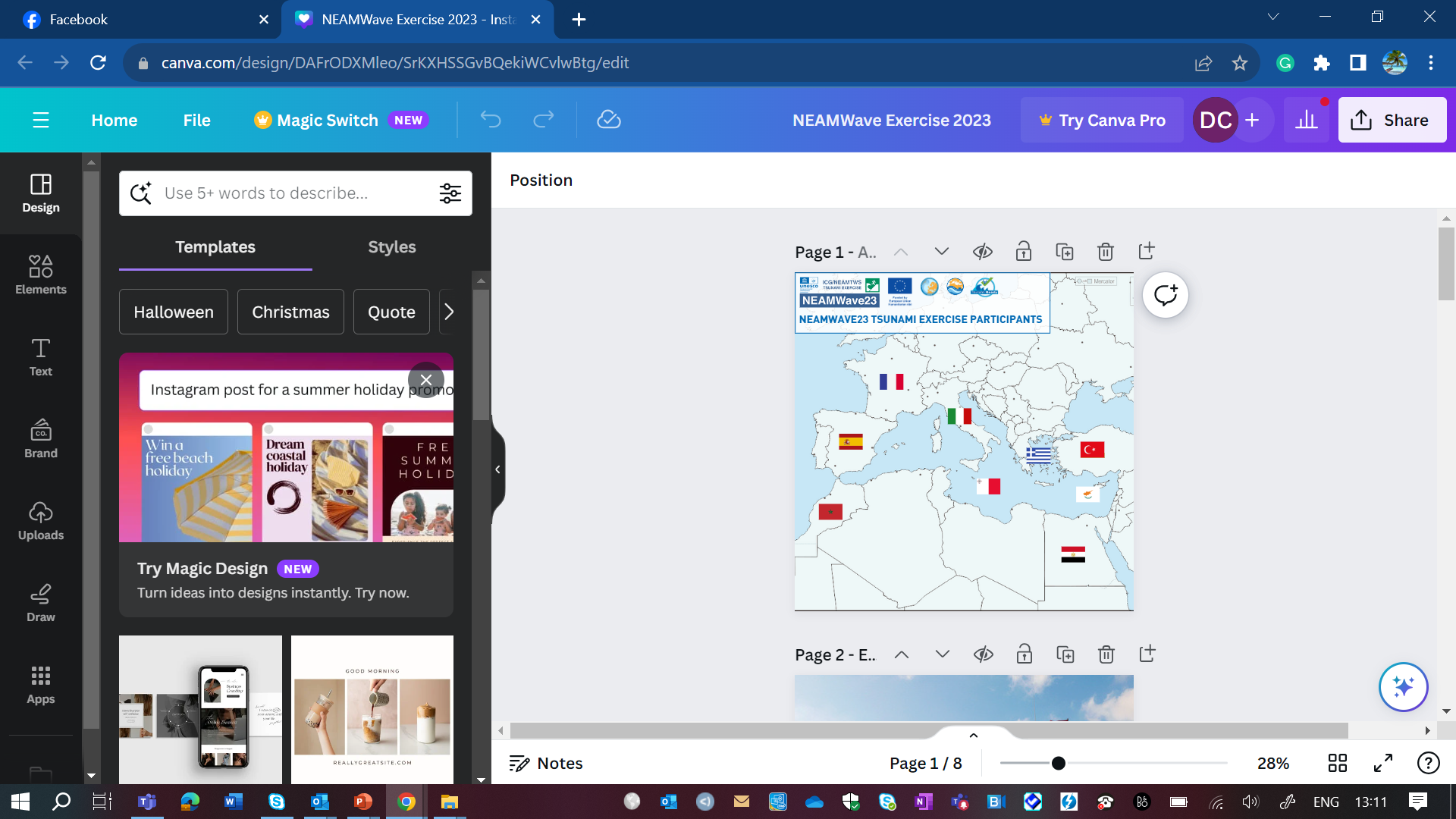 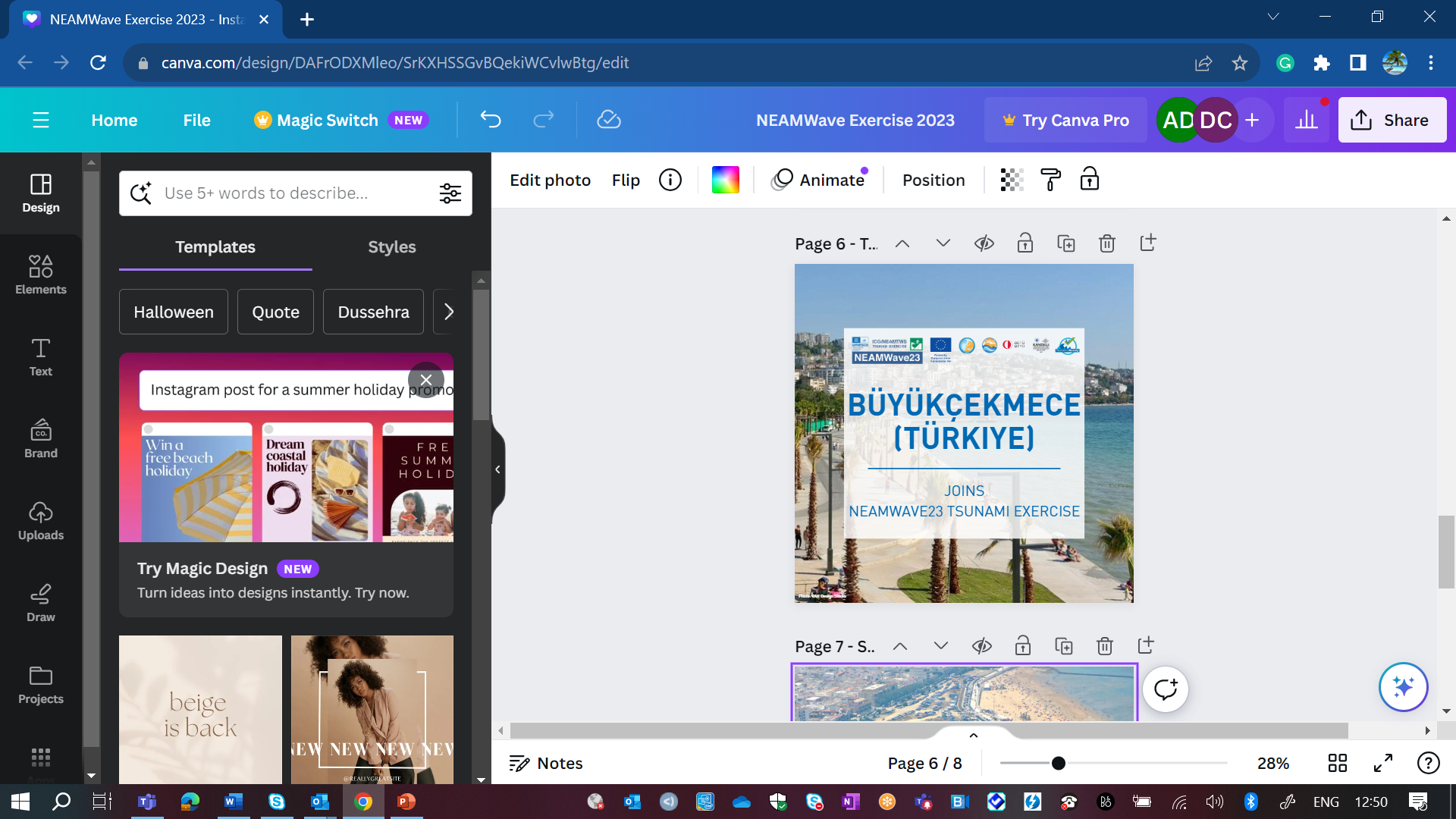 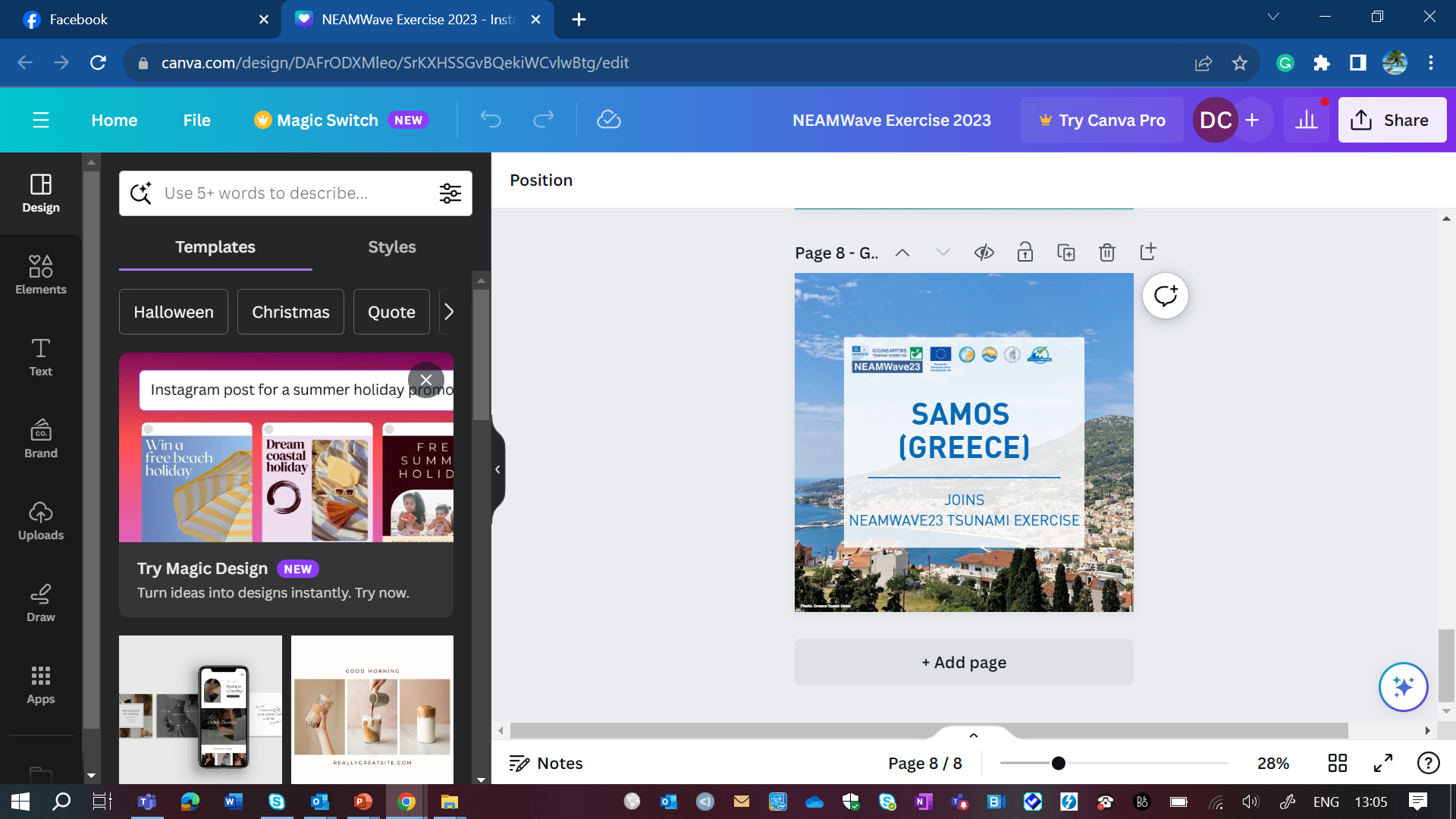 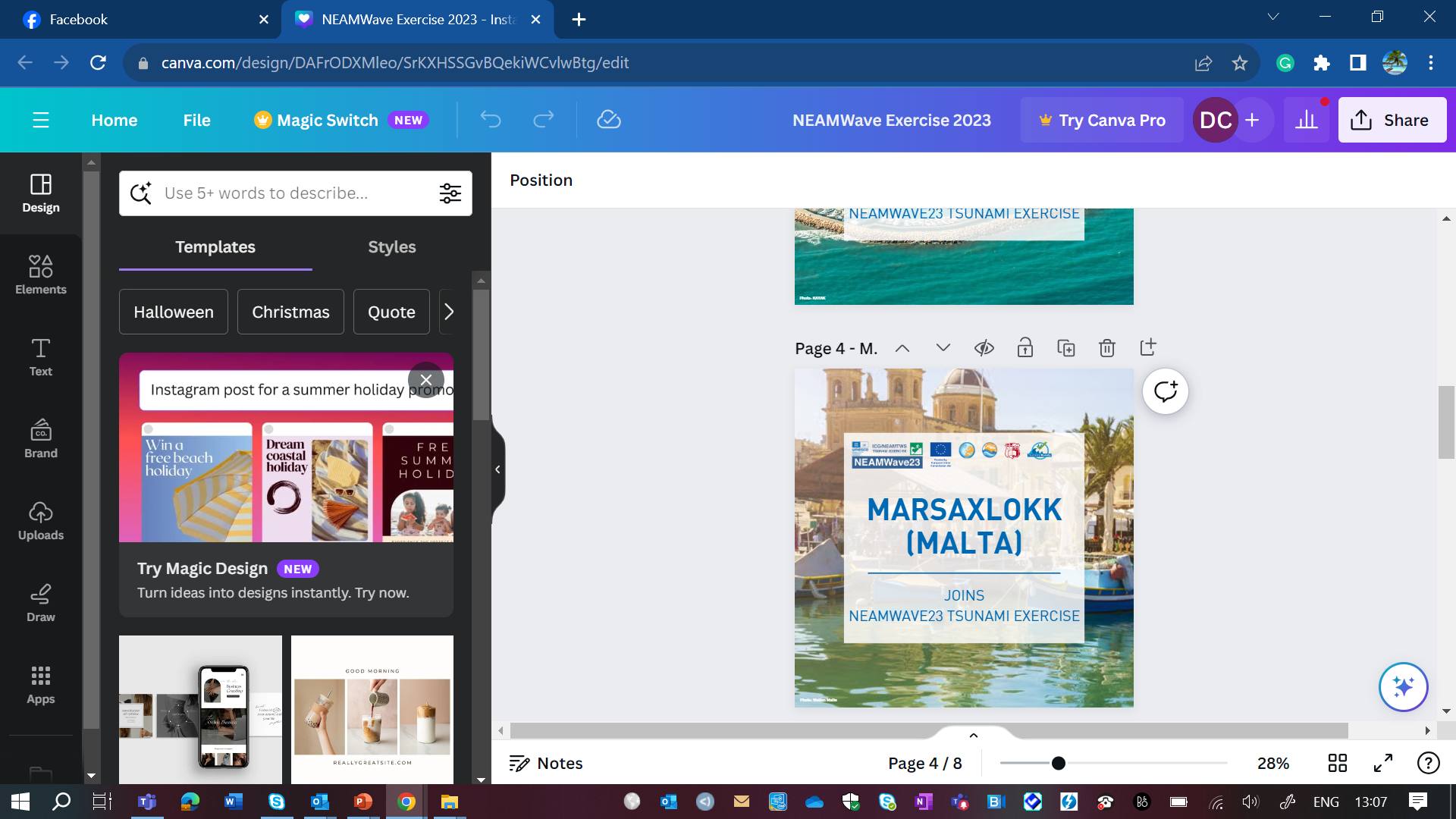 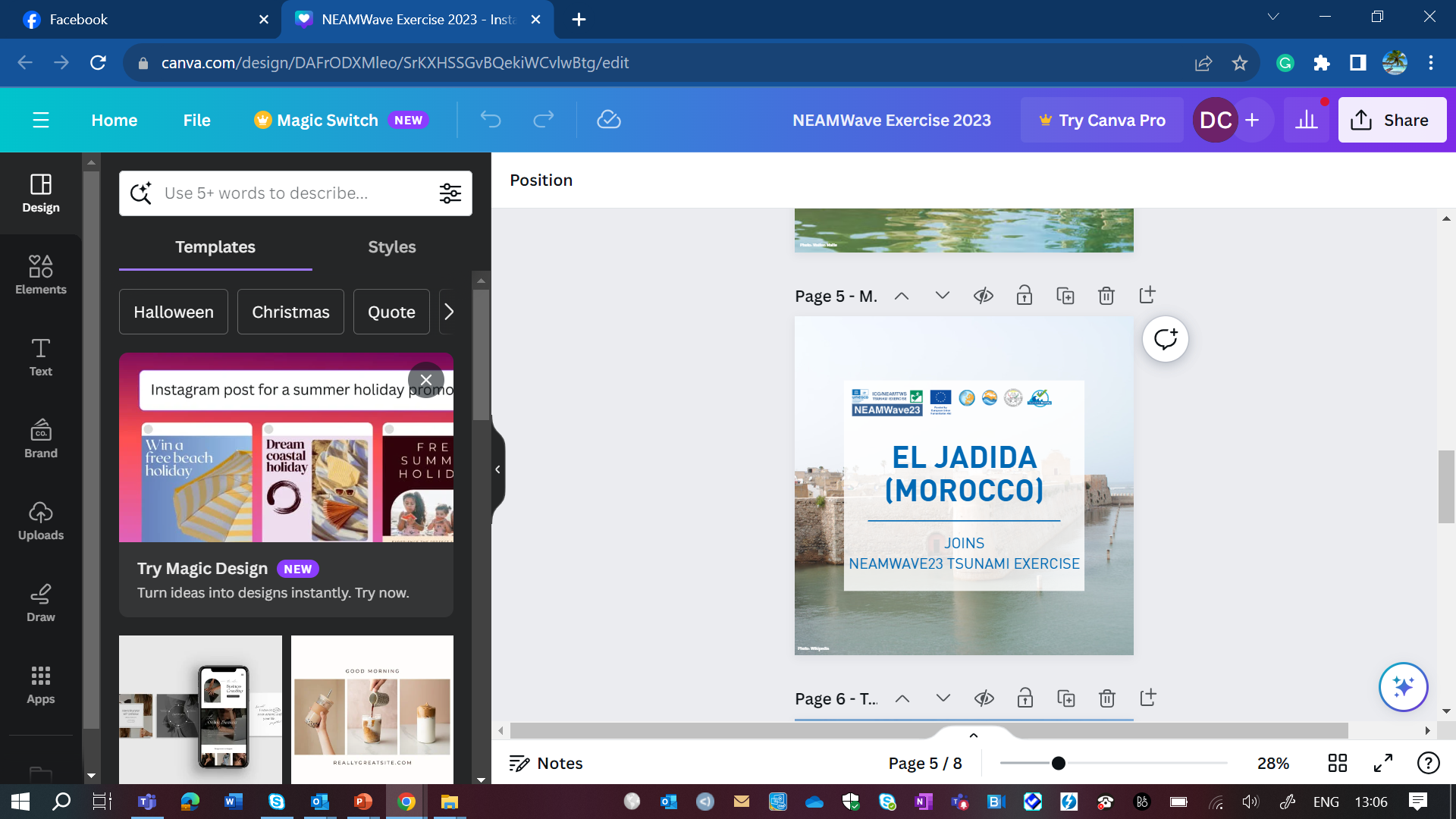 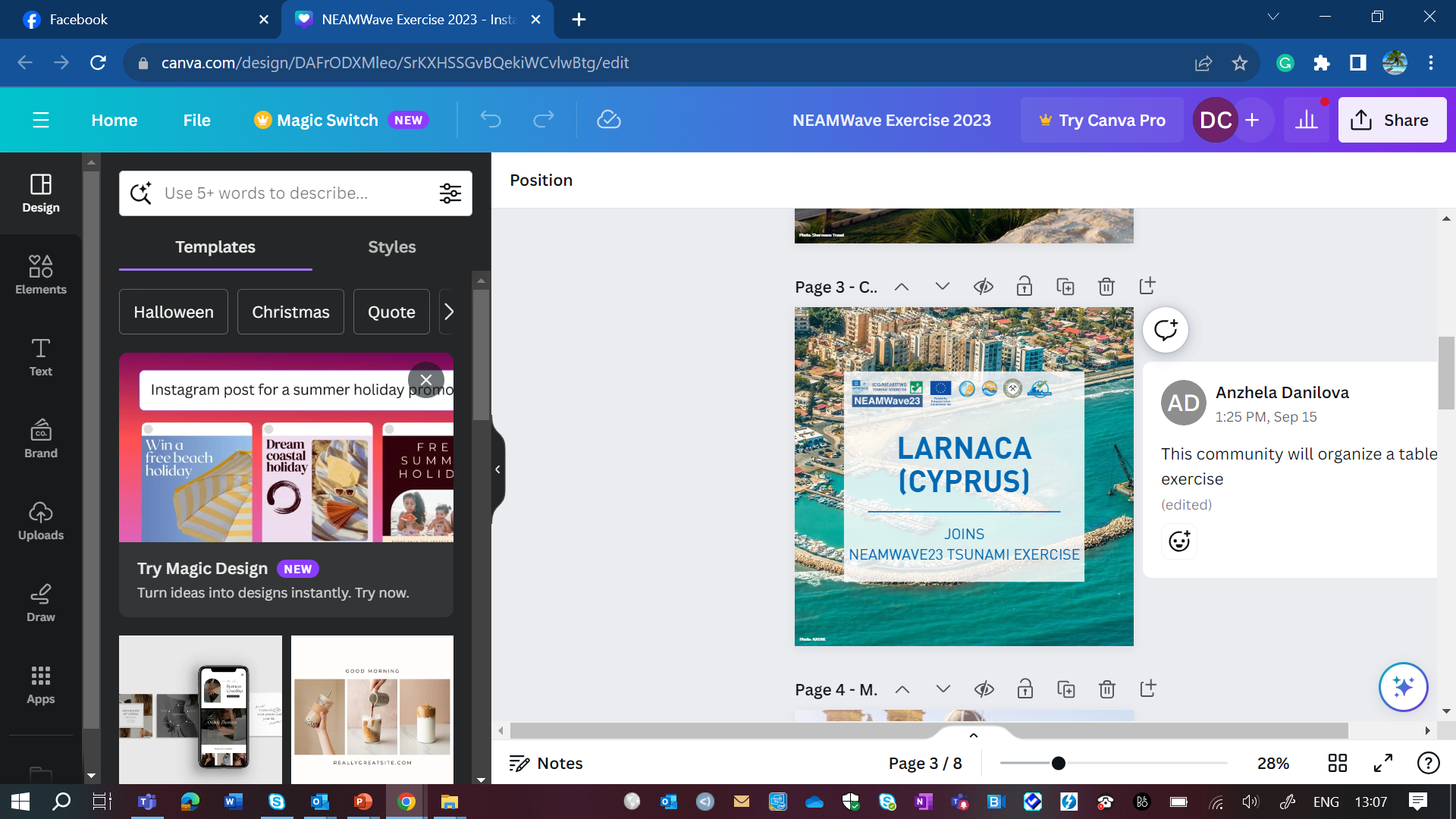 COASTWAVE PROJECT
Progress Summary
Presenter: Derya Itir VENNIN, PhD
Assoc. Project Officer UNESCO IOC/TSR
CoastWAVE Project Coordinator
d.dilmen-vennin@unesco.org
May 13, 2024, Paris
COMPONENT 2 (Tsunami Detection and Alerting Equipment )Remaining Activities
REMAINING ACTIVITIES
May
June
July
20
24
20
24
20
24
External Evaluation of the project by the auditors
Final reporting
Publications on Risk perception and IDSL
TR ceremonies of Morocco, Greece and Spain
External Evaluation of the project by the auditors
Final project meeting in Alexandria, 27-30 May 2024
Installation of signages and alert systems in Cyprus, Morocco, Egypt and Spain
80%
85%
90%
95%
97%
99%
August
September
October
20
24
20
23
2024
External Evaluation of the project by the auditors
Summary brochures
External Evaluation of the project by the auditors
Final closure after the review of the external evaluation
Thank you for your attention.
coastwaveproject
        
CoastWave_IOC
DERYA VENNIN, PHD

d.dilmen-vennin@unesco.org